Етапи встановлення опіки, піклування, створення прийомних сімей та дитячих будинків сімейного типу
Лекція 2. Модуль 2.
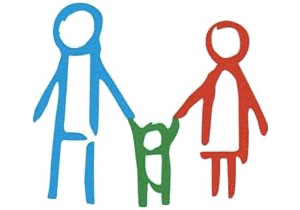 ЗМІСТ
Встановлення опіки, піклування над дітьми-сиротами та дітьми, позбавленими батьківського піклування, етапи створення прийомних сімей та дитячих будинків сімейного типу. 
Розподіл функціональних обов’язків спеціалістів служб у справах дітей і центрів соціальних служб/центрів надання соціальних послуг у процесі встановлення опіки, піклування над дітьми-сиротами та дітьми, позбавленими батьківського піклування, створення і функціонування прийомних сімей та дитячих будинків сімейного типу. 
Кваліфікаційні вимоги до спеціалістів, які працюють у напрямку розвитку сімейних форм виховання. 
Робота із громадою до створення прийомної сім’ї, дитячого будинку сімейного типу.
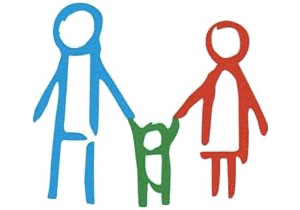 1. ВСТАНОВЛЕННЯ ОПІКИ, ПІКЛУВАННЯ НАД ДІТЬМИ-СИРОТАМИ ТА ДІТЬМИ, ПОЗБАВЛЕНИМИ БАТЬКІВСЬКОГО ПІКЛУВАННЯ, ЕТАПИ СТВОРЕННЯ ПРИЙОМНИХ СІМЕЙ ТА ДИТЯЧИХ БУДИНКІВ СІМЕЙНОГО ТИПУ
Влаштування дітей у СФВ
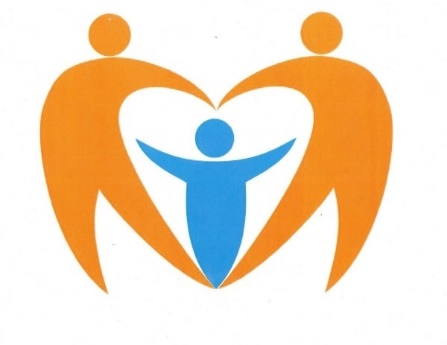 Процес взаємодобору
Влаштування дитини
Виявлення дітей, які потребують державної опіки
Оцінка чинників ризику дитини, яка влаштовується у СФВ
Ресурси та резерви приймаючої сім’ї
Підготовка до розміщення у СФВ
Організація знайомства дитини і приймаючої сім’ї (опікунів, прийомних батьків, батьків-вихователів
Підготовка рідних дітей до влаштування підопічної, прийомної дитини, вихованця
Процес взаємодобору1) Виявлення дітей, які потребують опіки
Соціальний працівник (соціальний педагог, фахівець із соціальної роботи) повинен налагоджувати співпрацю з усіма установами, закладами та службами у громаді, які можуть надати достовірну інформацію про дітей-сиріт, дітей, позбавлених батьківського піклування.

Діти, позбавлені батьківського піклування можуть перебувати у:
Лікарнях;
Будинках дитини;
Притулках;
Інтернатних закладах;
Центрах соціально-психологічної реаблітації;
Біологічних сім’ях (асоціальні сім’ї);
На вулиці (діти вулиці).
Процес взаємодобору2) Оцінка чинників ризику дитини, яка влаштовується у СФВ
Перебування дітей у складних життєвих умовах, нехтування їхніми потребами протягом тривалого часу створює загрозу для їх розвитку та впливає на процес адаптації у приймаючій сім’ї. Такий досвід іноді може не проявлятися зовнішньо, проте слід враховувати його негативні наслідки.

Для кожної дитини, яка влаштовується у приймаючу родину, існують чинники ризику, що ускладнюють її адаптацію до «нової» родини:
чинники, пов’язані із біологічною родиною;
чинники, пов’язані із особливостями психічного розвитку дитини.
Чинники ризику, що ускладнюють адаптацію дитини до «нової» родини:
Процес взаємодобору3) Ресурси та резерви сім’ї
Ресурси сім’ї – це запаси, засоби, можливості, які будуть задіяні з приходом до неї підопічної/прийомної дитини.
Це означає, що приймаюча сім’я повинна мати такі характеристики, які б допомагали позитивно вирішувати питання щодо кожного встановленого ризику.

Ресурс приймаючої сім’ї поділяється на 3 основні складові:
матеріальний;
соціальний;
психологічний.
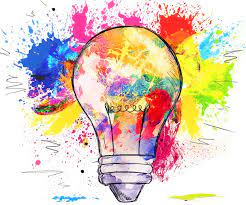 Ресурси сім’ї кандидатів
У процесі взаємодобору приймаюча сім’я має також отримати максимальну кількість інформації про дитину:
Юридичні документи, які підтверджують соціальний статус дитини-сироти або дитини, позбавленої батьківського піклування
Продовження таблиці
Влаштування дитини1) Підготовка дитини до розміщення в сім’ю
Підготовка дитини є необхідним етапом процесу влаштування дитини у приймаючу сім’ю.
Існують такі рівні підготовки дитини
Влаштування дитини2) Організація знайомства дитини і кандидатів приймаючої родини
Основна умова успішного влаштування дитини в прийомну сім’ю – наявність психологічного контакту між майбутніми батьками та дитиною.
Процес встановлення довірливих стосунків між майбутніми батьками та дитиною вимагає проведення систематичних зустрічей в один і той же час.
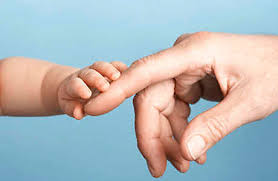 Влаштування дитини3) Підготовка рідних дітей до влаштування підопічної/прийомної дитини
Підготовку рідних дітей до нової сімейної ситуації здійснюють самі батьки.
Несподівана поява підопічної/прийомної дитини може налякати біологічних дітей чи викликати неприязнь.
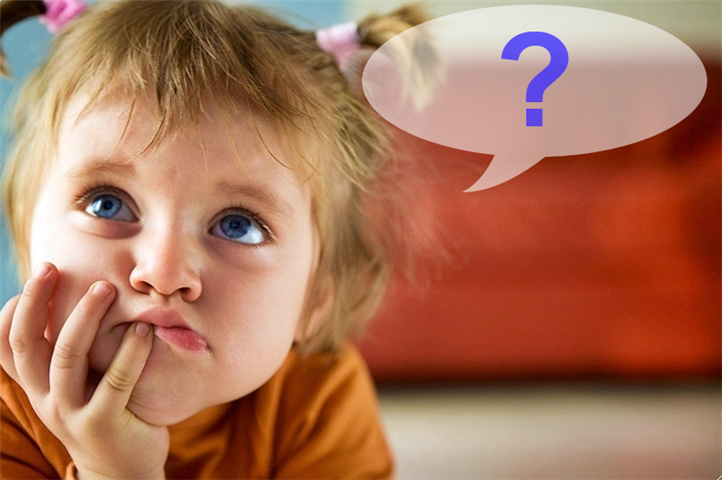 Юридичне оформлення ПС, ДБСТ
2. РОЗПОДІЛ ФУНКЦІОНАЛЬНИХ ОБОВ’ЯЗКІВ СПЕЦІАЛІСТІВ СЛУЖБ У СПРАВАХ ДІТЕЙ І ЦЕНТРІВ СОЦІАЛЬНИХ СЛУЖБ/ЦЕНТРІВ НАДАННЯ СОЦІАЛЬНИХ ПОСЛУГ У ПРОЦЕСІ ВСТАНОВЛЕННЯ ОПІКИ, ПІКЛУВАННЯ НАД ДІТЬМИ-СИРОТАМИ ТА ДІТЬМИ, ПОЗБАВЛЕНИМИ БАТЬКІВСЬКОГО ПІКЛУВАННЯ, СТВОРЕННЯ І ФУНКЦІОНУВАННЯ ПРИЙОМНИХ СІМЕЙ ТА ДИТЯЧИХ БУДИНКІВ СІМЕЙНОГО ТИПУ
Державні установи та заклади, які займаються питанням захисту прав дітей:
Служба у справах дітей;
Управління праці та соціального захисту населення;
Центри соціальних служб/ надання соціальних послуг;
Ювенальна превенція;
Медичні установи;
Заклади освіти;
ЖКГ;
Заклади постійного перебування дітей (будинки дитини, дитячі будинки, притулки, інтернати, та ін.).
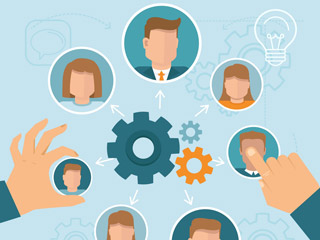 3. КВАЛІФІКАЦІЙНІ ВИМОГИ ДО СПЕЦІАЛІСТІВ, ЯКІ ПРАЦЮЮТЬ У НАПРЯМКУ РОЗВИТКУ СІМЕЙНИХ ФОРМ ВИХОВАННЯ
ФАХІВЕЦЬ ІЗ СОЦІАЛЬНОЇ РОБОТИ
Повинен знати: Конституцію України, Кодекс законів про працю України, законодавство України з питань соціального захисту, соціальної роботи, охорони дитинства, запобігання та протидії домашньому насильству, протидії торгівлі людьми, соціальних і реабілітаційних послуг, соціальної допомоги; основи сімейного, трудового, житлового законодавства України; акти Президента України, Верховної Ради України, акти Кабінету Міністрів України, Міністерства соціальної політики України; Конвенцію про права людини; Конвенцію про права осіб з інвалідністю; Конвенцію про права дитини; державні стандарти соціальних послуг; основи кримінального та цивільного права; нормативні, методичні та інші розпорядчі документи й матеріали, які регламентують організацію надання соціальних послуг; нормативно-правові акти, що регулюють охорону материнства та дитинства, права дітей, громадян похилого віку, осіб з інвалідністю, ветеранів, пенсіонерів та інших вразливих верств населення; основи психології; форми та методи виховання дітей і підлітків, сімейного виховання та культури людських відносин; норми, порядок та організацію юридичної допомоги, піклування, опіки, позбавлення або поновлення батьківських прав; новітні підходи до соціальної роботи, надання соціальних і реабілітаційних послуг; систему державних закладів (освіти, охорони здоров'я, соціального захисту населення), громадських організацій з надання допомоги сім'ям (особам), які перебувають у складних життєвих обставинах; діловодство; правила та норми охорони праці, виробничої санітарії; засоби протипожежного захисту; державну мову (відповідні регіональні мови або мови національних меншин), основні принципи роботи з комп'ютером та відповідні програмні засоби.
Кваліфікаційні вимоги.
Провідний фахівець із соціальної роботи: вища освіта першого або другого рівня за ступенем бакалавра або магістра та спеціальністю відповідної галузі знань; підвищення кваліфікації; стаж роботи на посаді фахівця із соціальної роботи I категорії - не менше ніж 2 роки.
Фахівець із соціальної роботи I категорії: вища освіта першого або другого рівня за ступенем бакалавра або магістра та спеціальністю відповідної галузі знань; підвищення кваліфікації; стаж роботи на посаді фахівця із соціальної роботи II категорії - не менше ніж 2 роки.
Фахівець із соціальної роботи II категорії: вища освіта першого або другого рівня за ступенем бакалавра або магістра та спеціальністю відповідної галузі знань; підвищення кваліфікації; для магістра - без вимог до стажу роботи, для бакалавра стаж роботи на посаді фахівця із соціальної роботи - не менше ніж 1 рік.
Фахівець із соціальної роботи: вища освіта першого рівня за ступенем бакалавра та спеціальністю відповідної галузі знань без вимог до стажу роботи.
4. РОБОТА ІЗ ГРОМАДОЮ ДО СТВОРЕННЯ ПРИЙОМНОЇ СІМ’Ї, ДИТЯЧОГО БУДИНКУ СІМЕЙНОГО ТИПУ
Починаючи з 2005 року в Україні розпочато реформування державної системи захисту прав дітей, основними напрямками якої є розвиток сімейних форм виховання дітей, що не мають батьківської опіки (зокрема національного усиновлення, створення прийомних сімей та дитячих будинків сімейного типу), реформування державної системи влаштування таких дітей, підтримка сімей, які знаходяться в складних життєвих обставинах, створення умов для реінтеграції дітей в сімейне оточення.
Органами опіки та піклування є районні, районні у мм. Києві та Севастополі держадміністрації, виконавчі органи міських, районних у містах, сільських, селищних рад, у тому числі об’єднаних територіальних громад (далі - органи опіки та піклування), які провадять діяльність із соціального захисту дітей, які перебувають у складних життєвих обставинах, у тому числі забезпечення їх права на виховання у сім’ї, надання статусу дитини-сироти та дитини, позбавленої батьківського піклування, дитини, яка постраждала внаслідок воєнних дій і збройних конфліктів, влаштування дітей-сиріт і дітей, позбавлених батьківського піклування, встановлення опіки та піклування над дітьми-сиротами та дітьми, позбавленими батьківського піклування, із захисту особистих, майнових і житлових прав дітей, запобігання та протидії домашньому насильству стосовно дітей та за участю дітей.